Watch Tunde Oyeneyin - The Life Changing Moment that Led Her to Peloton

Elite cycling and bike boot camp instructor for Peloton who has quickly become known for her empowering and motivational rides that force you to dig deep and open your mind 

Collaborated with fellow instructor Chelsea Jackson Roberts, in 2020 on a class called “Speak Up in response to Black Lives Matter actions following the murders of George Floyd and Ahmaud Arbery, the shooting of Breonna Taylor, and others

Known for her fashion, wearing clothing that match Peloton's artist series, including a themed outfit inspired by Beyoncé's appearance at the 2013 Grammys

Announced as one of the instructors participating in Shonda Rhimes' Year of Yes themed Peloton classes in 2020

Founder of the SPEAK (Surrender, Power, Empathy, Authenticity and Knowledge) Movement, an Instagram Live series aimed at giving a platform to those facing adversity and has featured guests including Venus Williams, Common, Cynthia Erivo, Mel Robbins among others

First book, Speak, is an empowering, inspiring memoir which debuted at #1 on Amazon’s list of Movers and Shakers and New Releases on the first day the book was made available for preorder

Has been featured on The TODAY Show, The New York Times, Vanity Fair, SHAPE, O Magazine and more for her powerful work 

KEYNOTE TOPIC
S.P.E.A.K and Be Heard
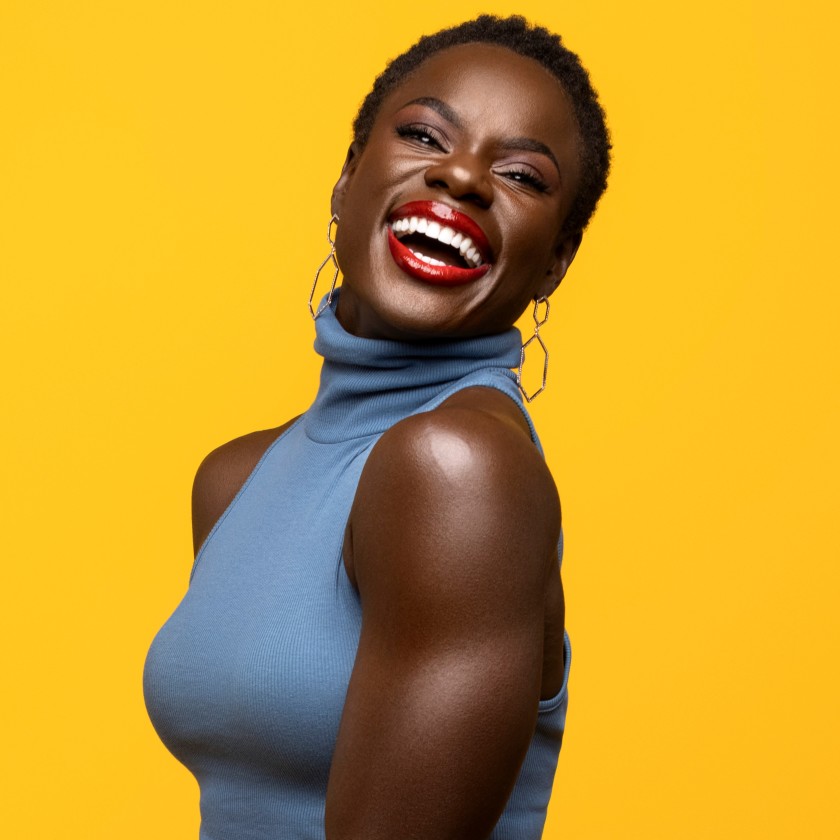 TUNDE OYENEYIN
Peloton Instructor
$55,000
*Client is responsible for first-class airfare, ground transportation, hotel accommodations and incidentals for 2.**Travels from New York
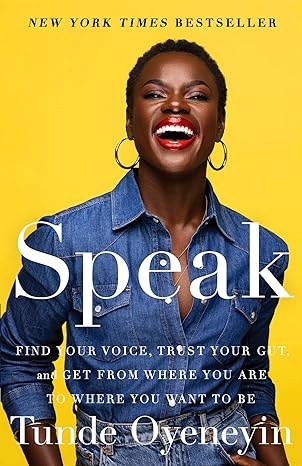 1